Support Services Fourth Quarter FY24 Insights
Web Analytics Summary
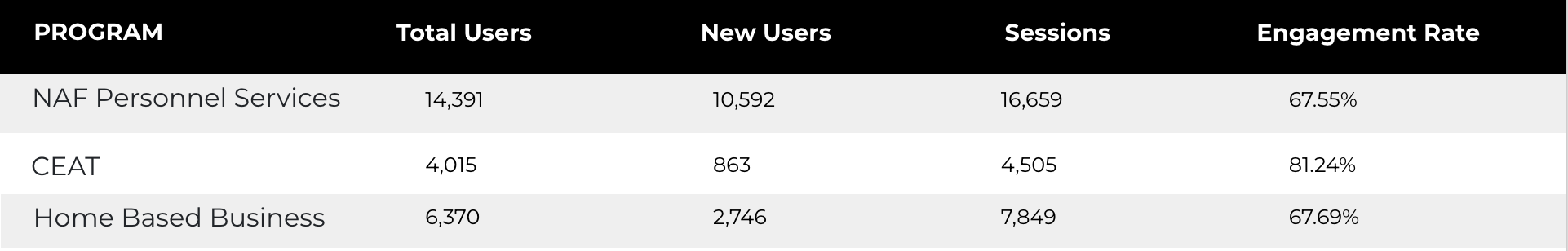 Program Roll-up
Traffic Highlights
Top Pages NAF Personnel Services
The program received 25,073 views and 16,659 sessions.
The engagement rate was at 68%.
There were a total of 14,391 users. Of those users, 10,592 were new.
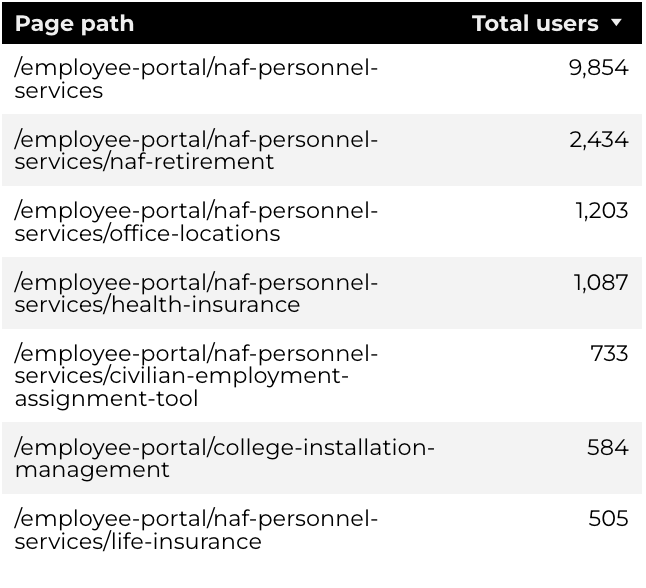 NAF Personnel Services
Engagement Insights & Highlights
5,353 people downloaded a PDF or a form.
417 people clicked on a link to another website to get more information.
Top pages for downloads, click-throughs on email addresses, phone numbers, and outbound links.
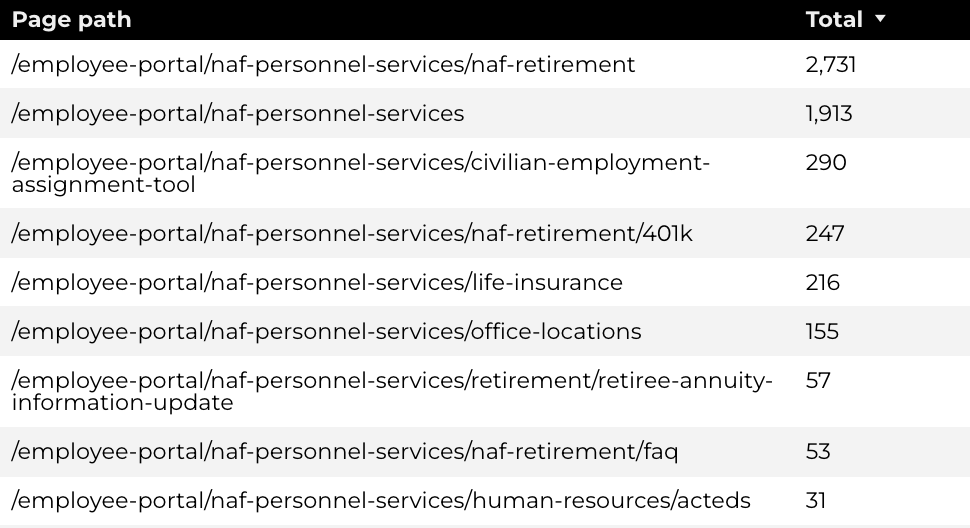 NAF Personnel Services
Search Insights & Highlights
Top Searches
There were 144 total on-site searches on NAF Personnel Services pages to find more information.
0.83% of users left the site after performing a search.
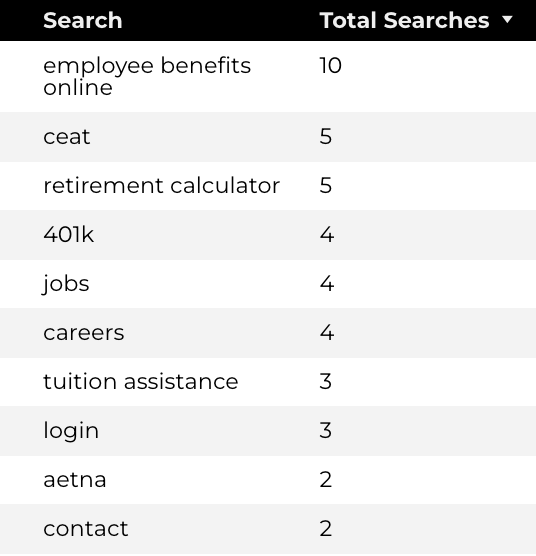 NAF Personnel Services
Traffic Highlights
The website received 6,201 views and 4,405 sessions. 
The engagement rate was at 81%.
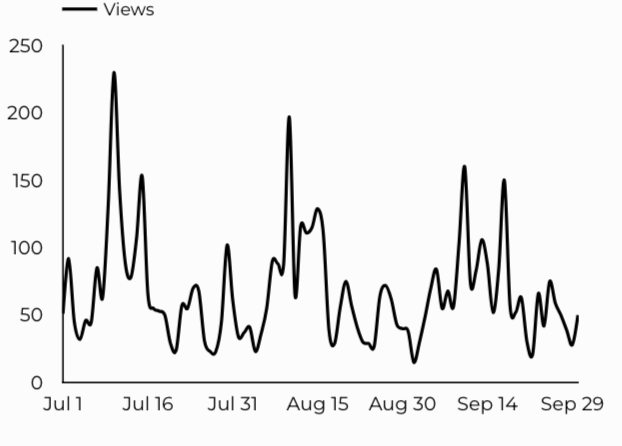 CEAT
Engagement Insights & Highlights
CEAT Transfer Guide: Achieved 820 Downloads.
CEAT Transfer Guide Download Trends
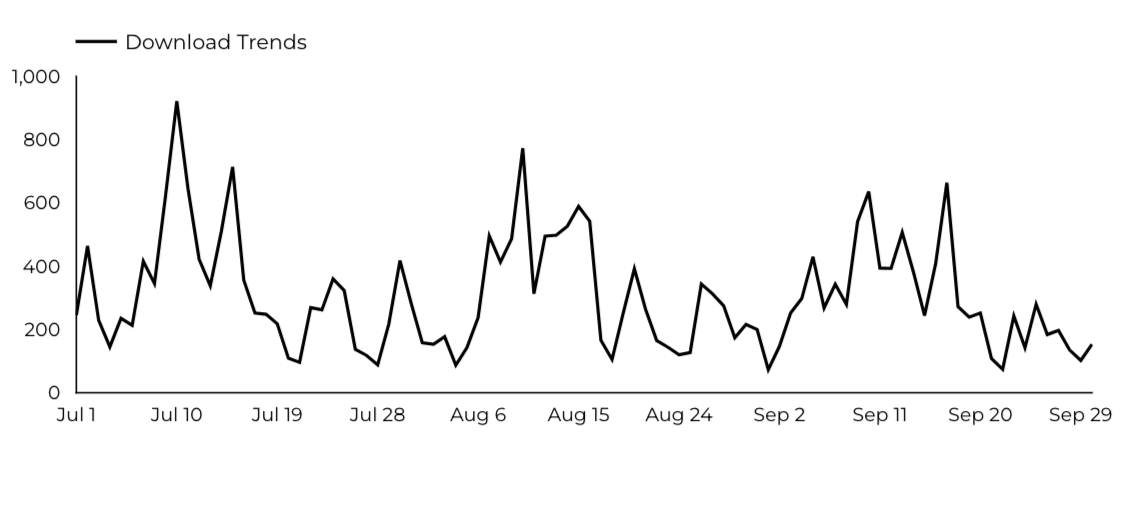 CEAT
Search Insights & Highlights
Top Searches
52 total on-site searches on CEAT pages to find more information.
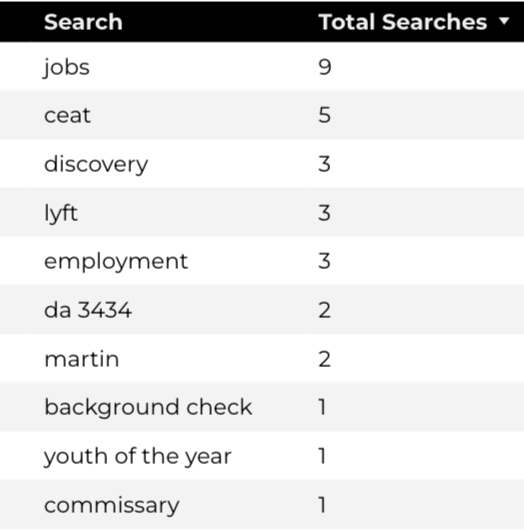 CEAT
Traffic Highlights
Top Installations
HBB pages received 9,202 views and 7,849 sessions. 
The engagement rate was at 68%. 
The total number of users was 6,370, and there were 2,746 new users.
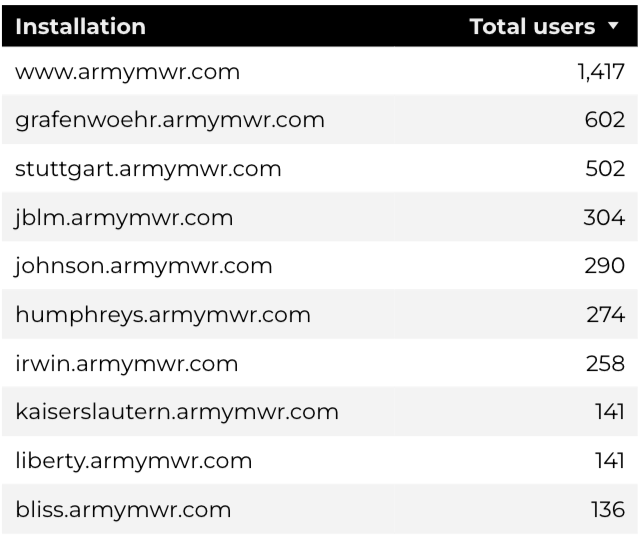 Home Based Business (HBB)
Engagement Insights & Highlights
Top Installations 
(Downloads, Email, Phone Numbers, Outbound Links)
There were 217 clicks to other websites to find more information.
3,859 people downloaded a PDF or a form.
247 people needed to talk to a real person.
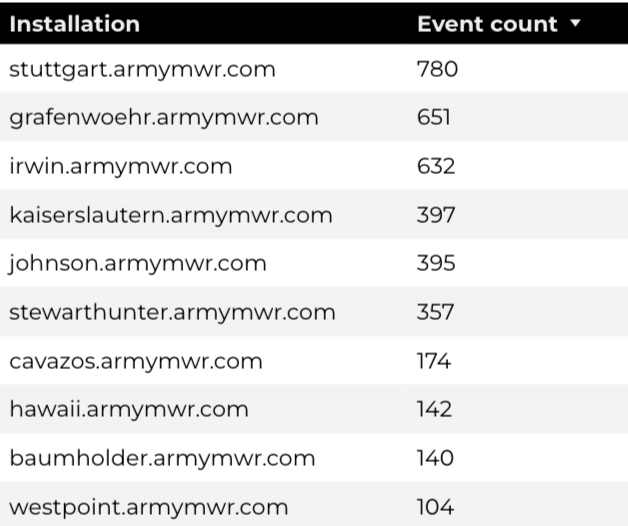 Home Based Business (HBB)
Search Insights & Highlights
Top Searches
73 total on-site searches on HBB pages to find more information. 
8.82% of users left the site after performing a search.
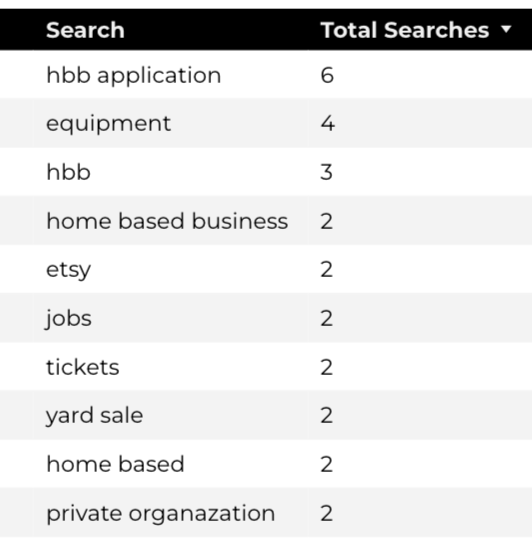 Home Based Business (HBB)